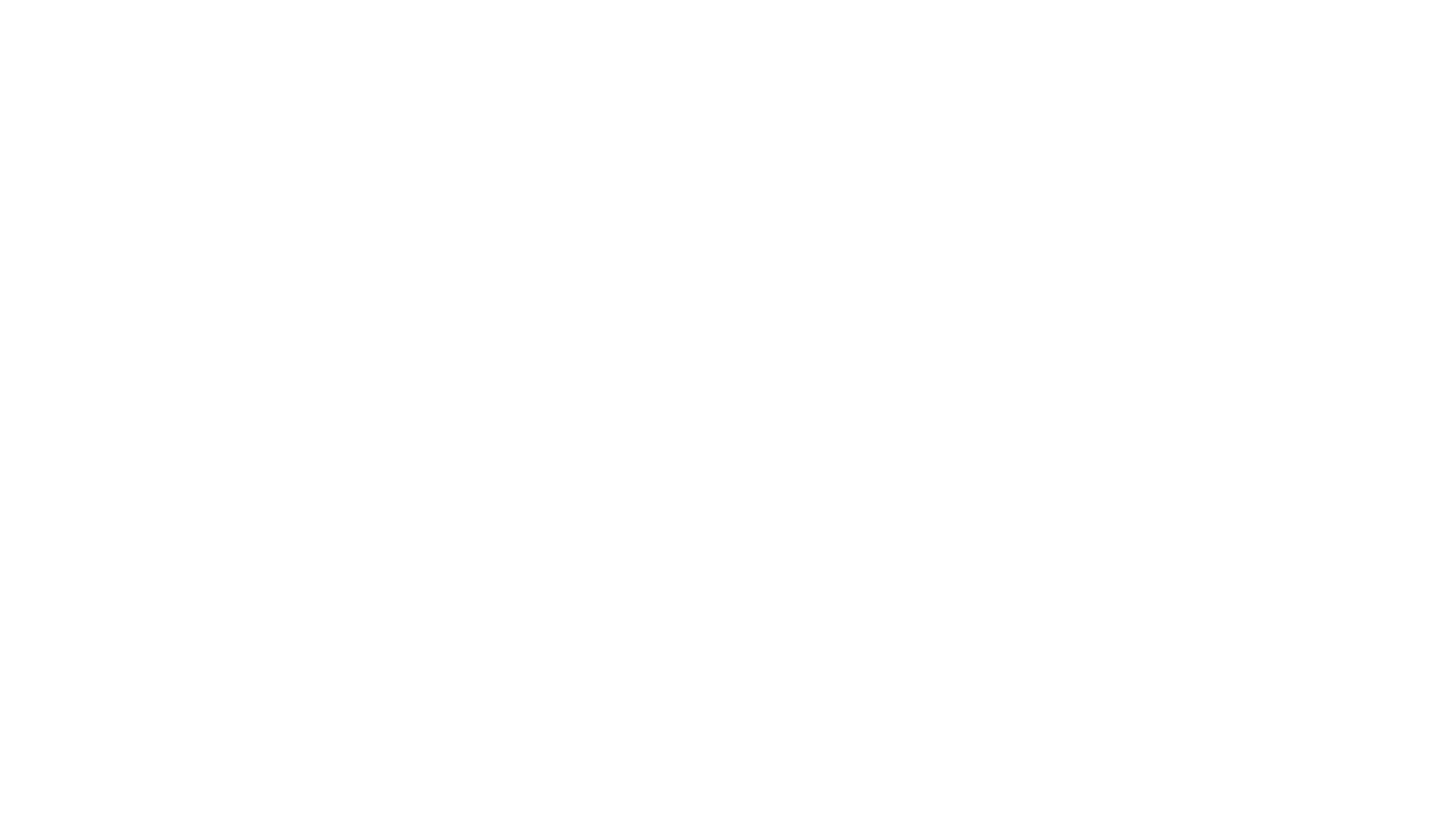 Set 1 Soundss
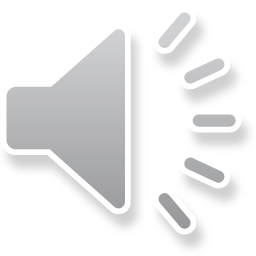 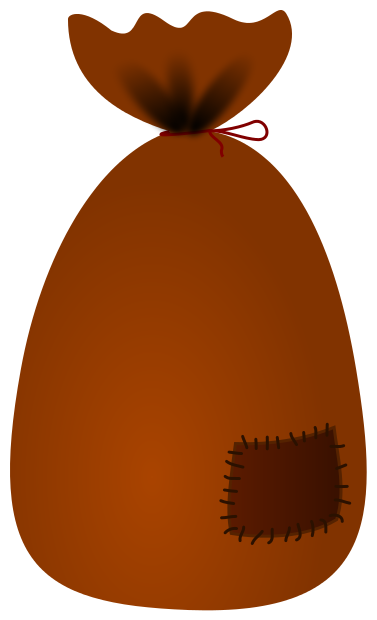 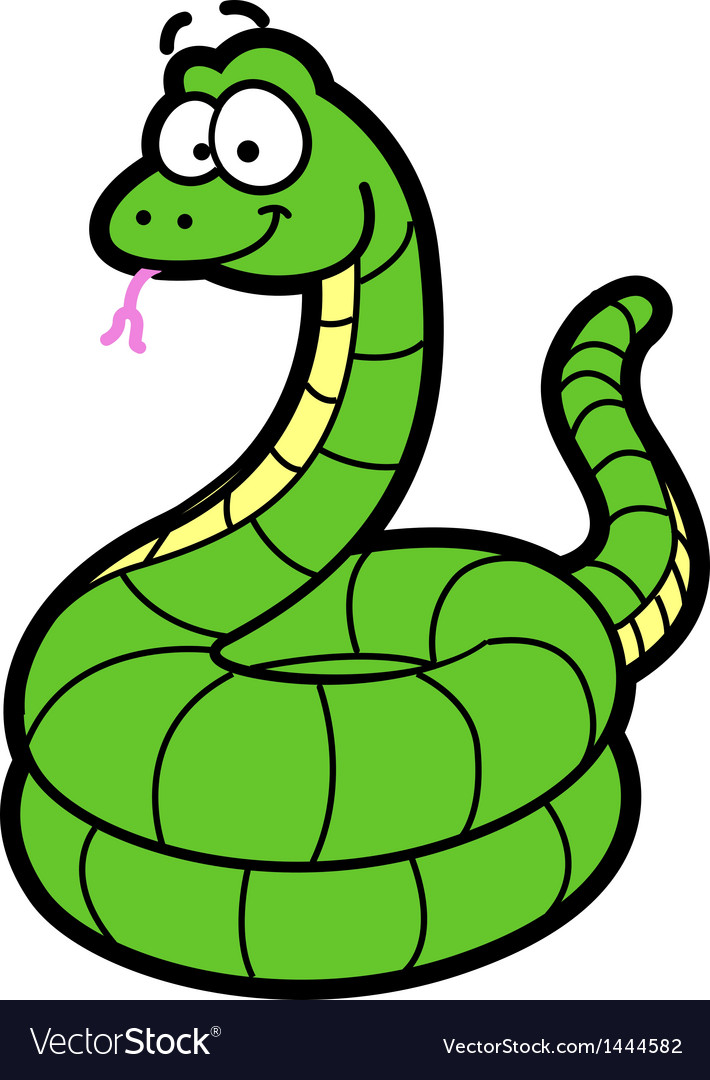 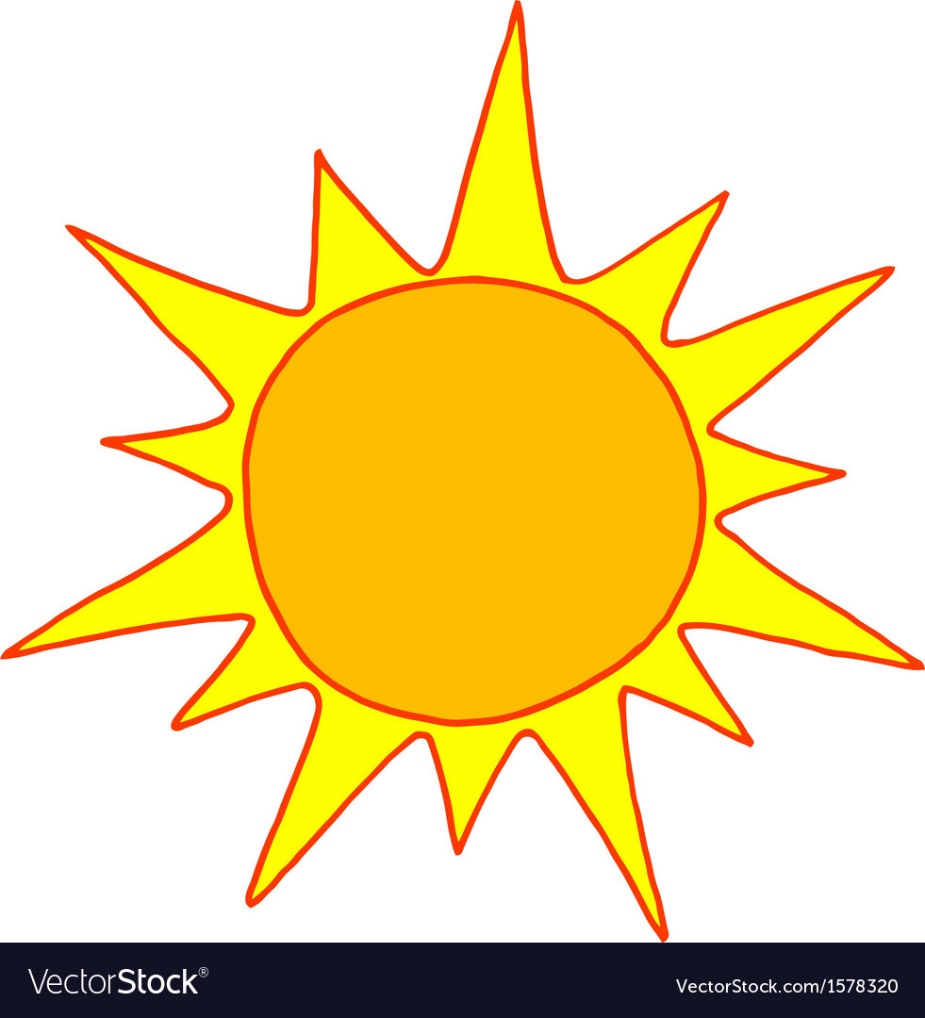 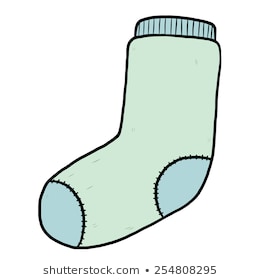 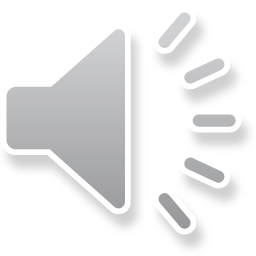 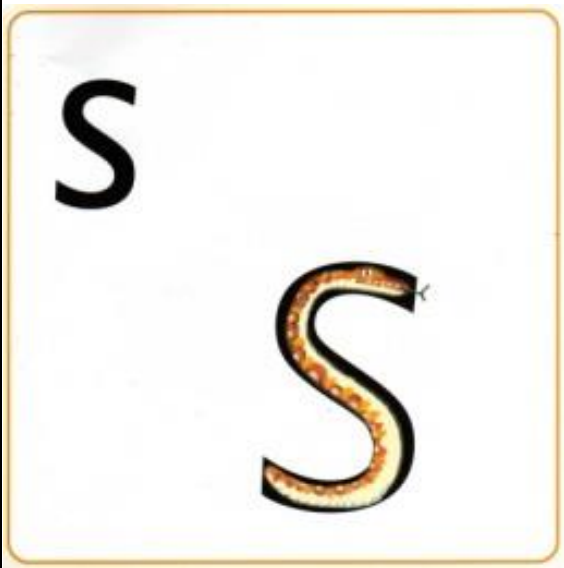 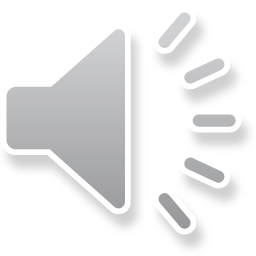 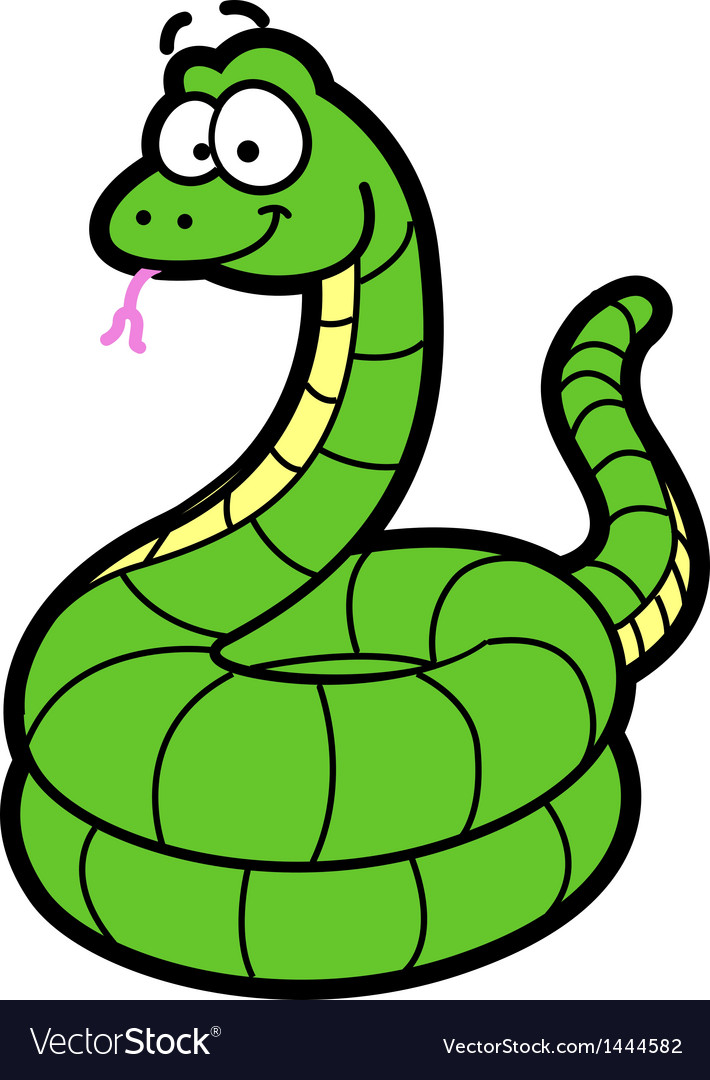 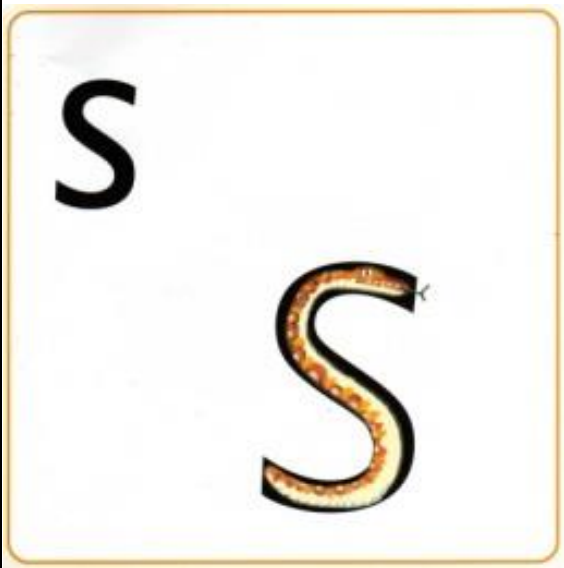 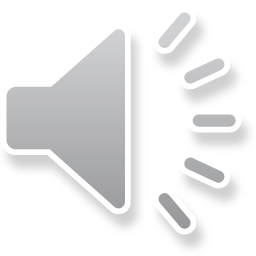 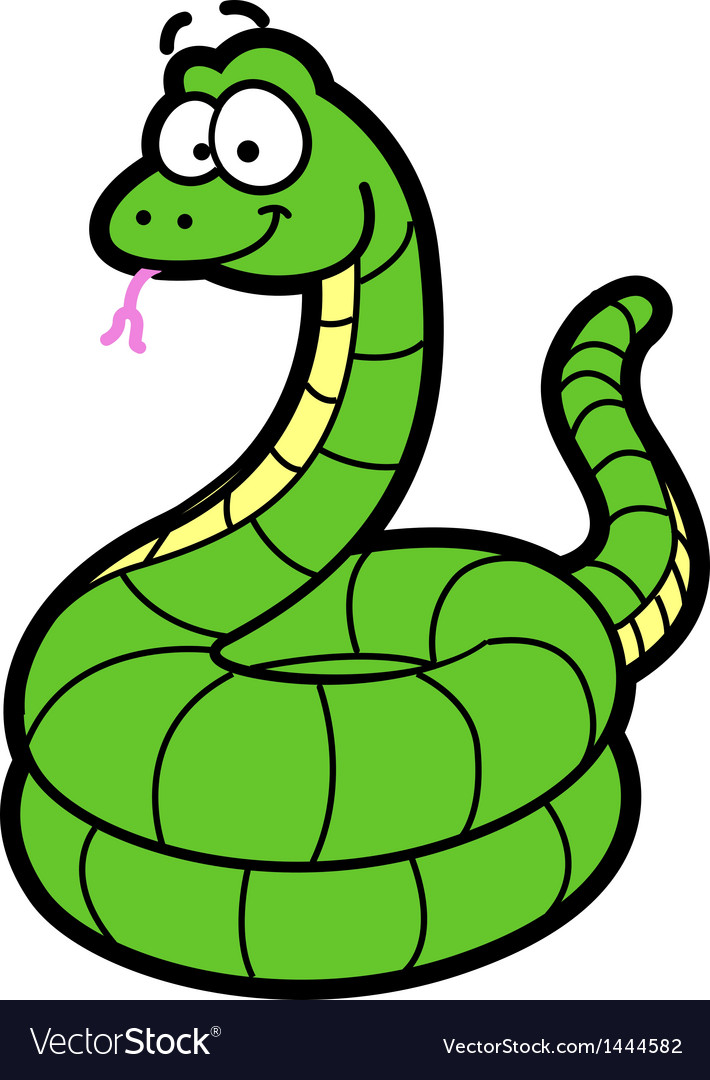 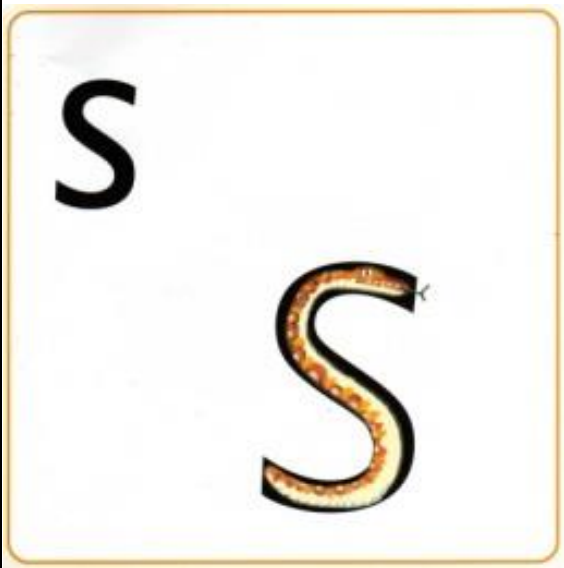 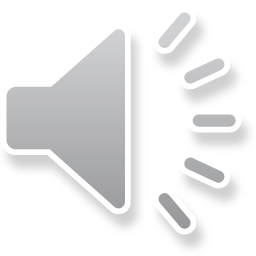 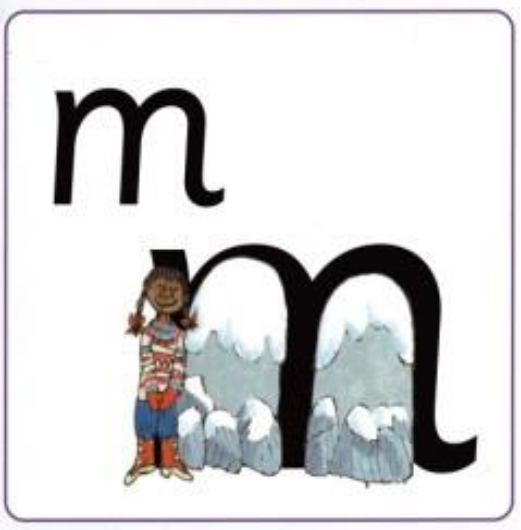 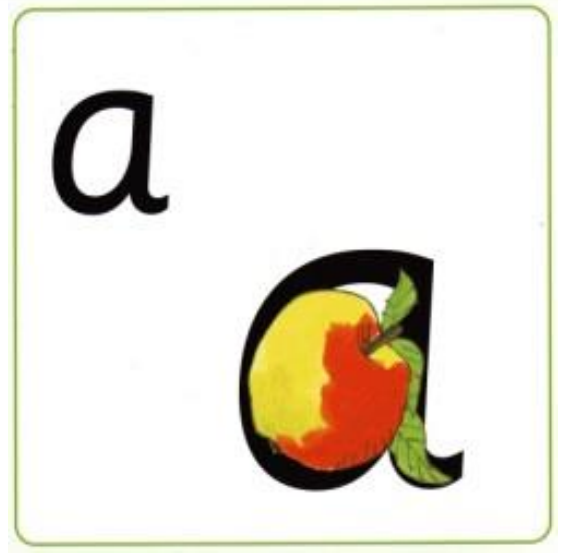 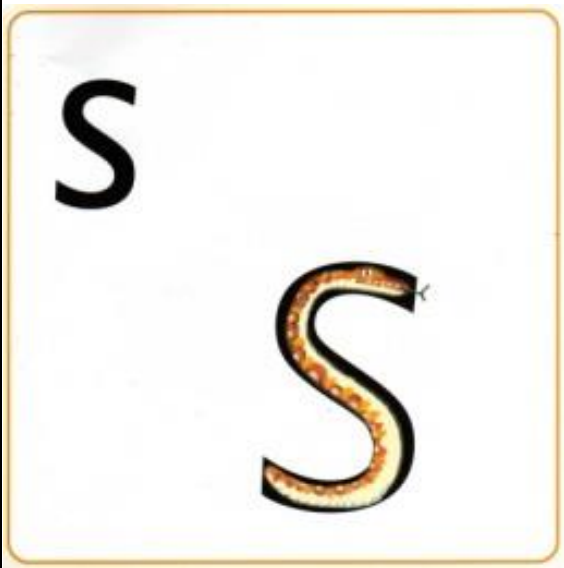 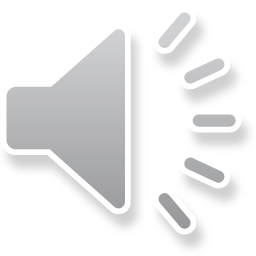 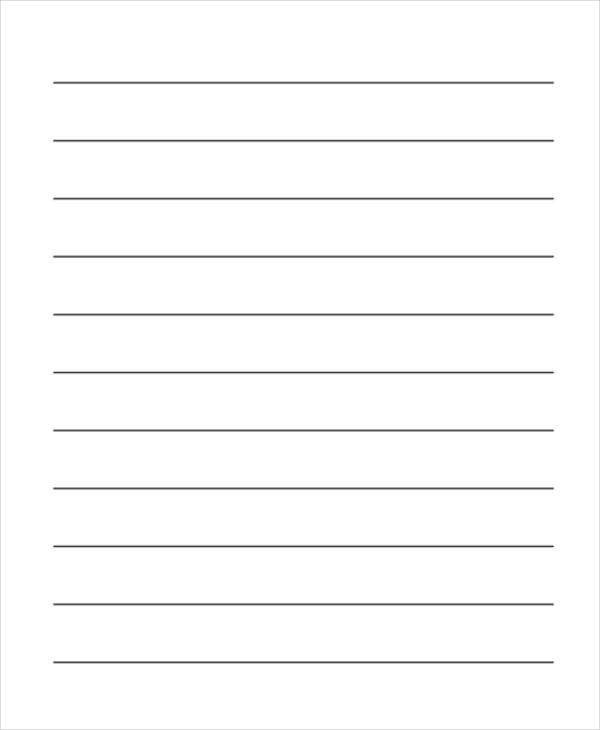 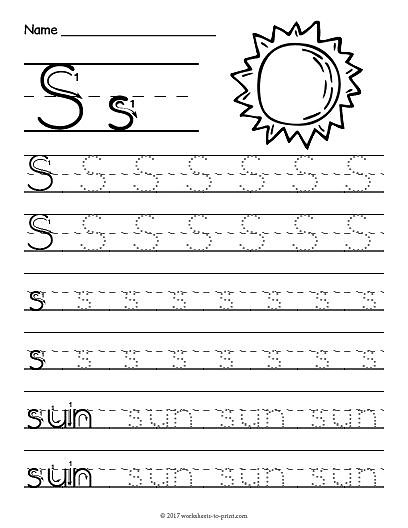 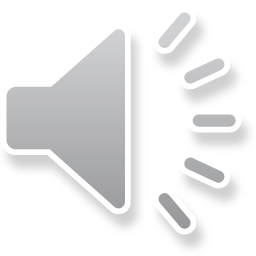